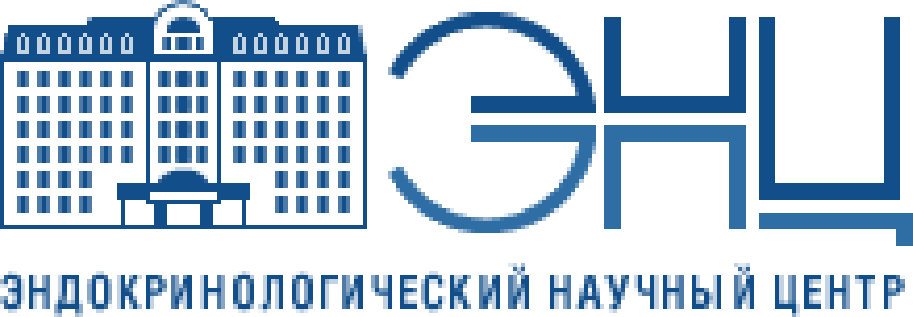 Альфа-Эндо
Диабетологическая служба глазами родителей детей с сахарным диабетом
Программа помощи детям с заболеваниями эндокринной системы,  «Альфа-Эндо», осуществляется Фондом поддержки и развития филантропии «КАФ»  в партнерстве с Эндокринологическим научным центром Минздрава России при финансовой поддержки ОАО «Альфа-банк»
Материалы и методы
Опрошены родители 221 пациентов с сахарным диабетом 1 типа
Средний возраст детей  10 (2-18) лет
Средний возраст ребенка на момент постановки диагноза  6,2 (1-14) лет
Средняя длительность сахарного диабета 4 года  ( 1-14 лет)
Девочки – 60%, мальчики – 40 %
Более 95% детей и подростков имели инвалидность по поводу основного заболевания
Инсулинотерапия
Инсулинотерапия
Все пациенты получали препараты инсулина бесплатно
Инсулинотерапия
Инсулинотерапия
Отказ в выдаче
 бесплатных средств  
 введения инсулина
Средства введения
 инсулина
Проблемы получения бесплатных средств для введения инсулина
Помповая инсулинотерапия
31,1 % детей на момент обследования получали  инсулинотерапию с помощью инсулиновой помпы (70/221)
32,9 % (23/70) родителей и детей испытывают трудности при использовании инсулиновой помпы
43,5% пользовались  услугами  «горячей линии» для устранения трудностей связанных с использованием помпы
Средства самоконтроля
Все респонденты использовали индивидуальный глюкометр
Бесплатное получение тест-полосок для глюкометра
Самоконтроль
Количество измерений уровня гликемии в сутки
Количество измерений уровня НbA1с
Самоконтроль
Дневник самоконтроля ведут 76% респондентов
Как часто эндокринолог просматривает Ваш дневник  самоконтроля
  Никогда  4%
  Иногда   16%
  На каждом приеме 80%
Как часто вы посещаете детского эндокринолога
Ежемесячно  -48 %
1 раз в 3 месяца – 23%
1 раз в полгода – 19%
1 раз за год – 10%
Компенсация пациентов с сахарным диабетом
%
Лабораторные исследования
Консультации специалистов
Потребность в консультации психолога при первом посещении эндокринолога/ после постановки диагноза сахарный диабет
Консультативная помощь
Возможность получить экстренную консультацию по вопросам связанным с сахарным диабетом
Источники  информации о лечении, питании и уходе за ребенком
Школа диабета
Родители
Причина отсутствия работы у одного из супругов
Родители
Детские учреждения
89%  детей  посещают детские дошкольные и школьные учреждения (195/219)
Причина, по которой ребенок не посещает школьное или дошкольное учреждение:
Виды помощи, в которых нуждаются семьи пациентов с СД 1 типа
Общая оценка помощи
Выводы
Пациенты с СД1 обеспечены аналогами инсулина ультракороткого и длительного действия более чем на 97%
 31,1 % детей на момент обследования получали  лечение с  помощью инсулиновой помпы. Значительная часть пациентов испытывает проблемы с получением бесплатных расходных материалов 
Большинство пациентов получает тест-полоски к глюкометрам бесплатно, однако количество их недостаточно.
Выводы
Большинство врачей-детских эндокринологов дистанционно консультирует родителей детей с СД1 по собственному мобильному телефону, и лишь небольшой процент пациентов пользуется официальной «горячей линией» стационара
Большинство детей с СД имеют инвалидность Не менее 18% семей детей с СД1 имеют другие социальные факторы риска и нуждаются в финансовой помощи, улучшении жилищных условий и другой социальной поддержке
Пациенты с СД1 и их семьи нуждаются в помощи психолога особенно в начале заболевания
Выводы
Несмотря на то, что большинство детей посещают школу или дошкольное учреждение, невозможность устроить ребенка в детский сад является одной из основных причин отказа от работы матери ребенка, больного СД1.  
Большинство родителей детей с СД1  оценивают медицинскую помощь, особенно в стационаре, как доступную и качественную.